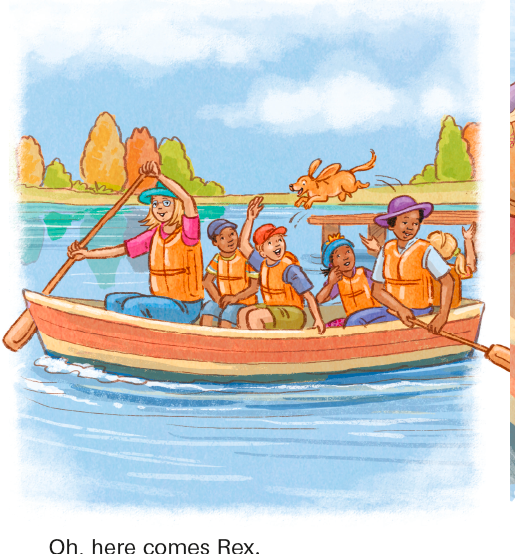 The Sunrise Family
Here is Mother.
Here is Grandmother.
Here is Father.
We like to work.
Here is Mother.
Help Mother work.
Here is Uncle Tim.
See Uncle Tim help.
Here is Aunt Pat.